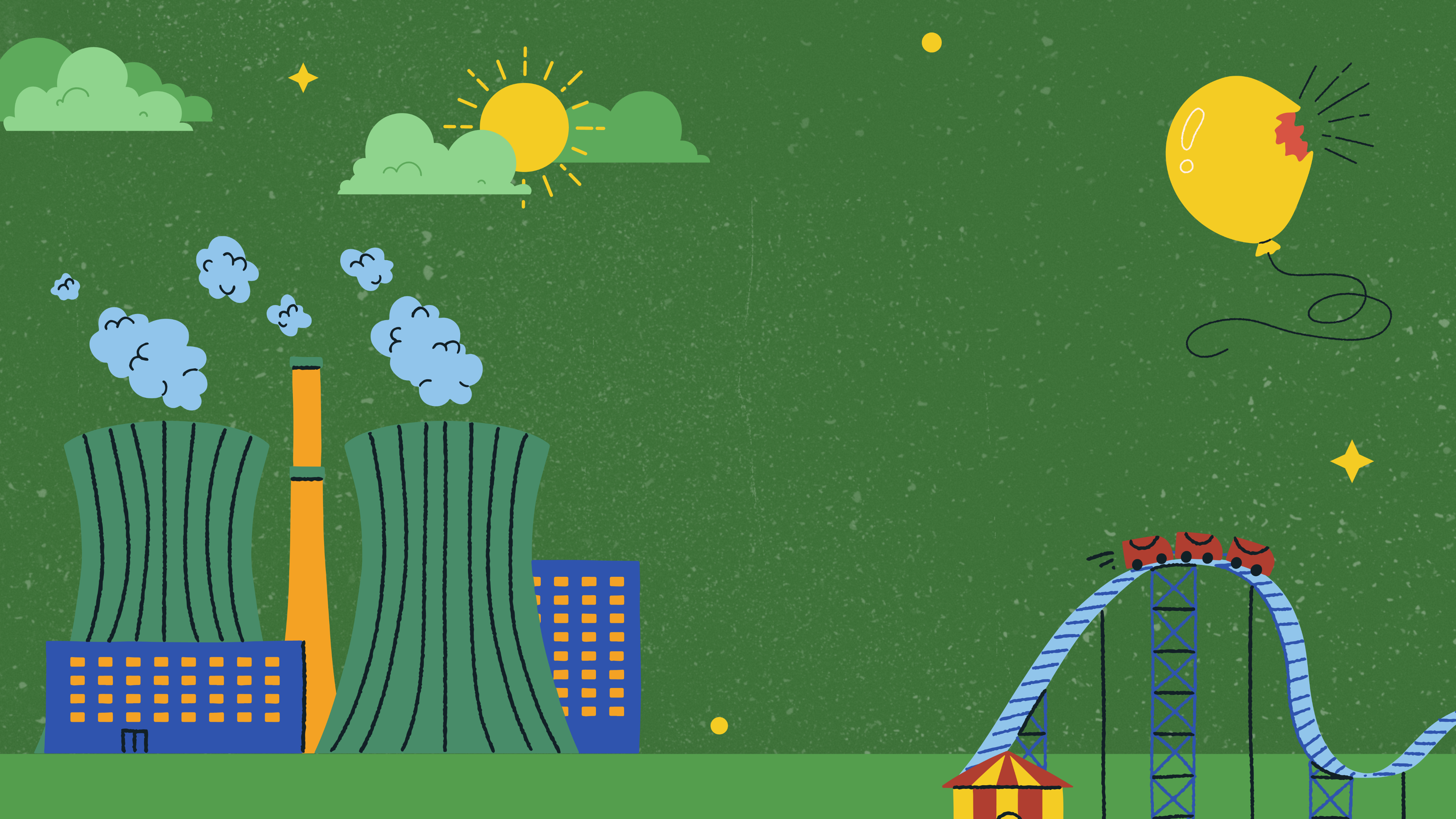 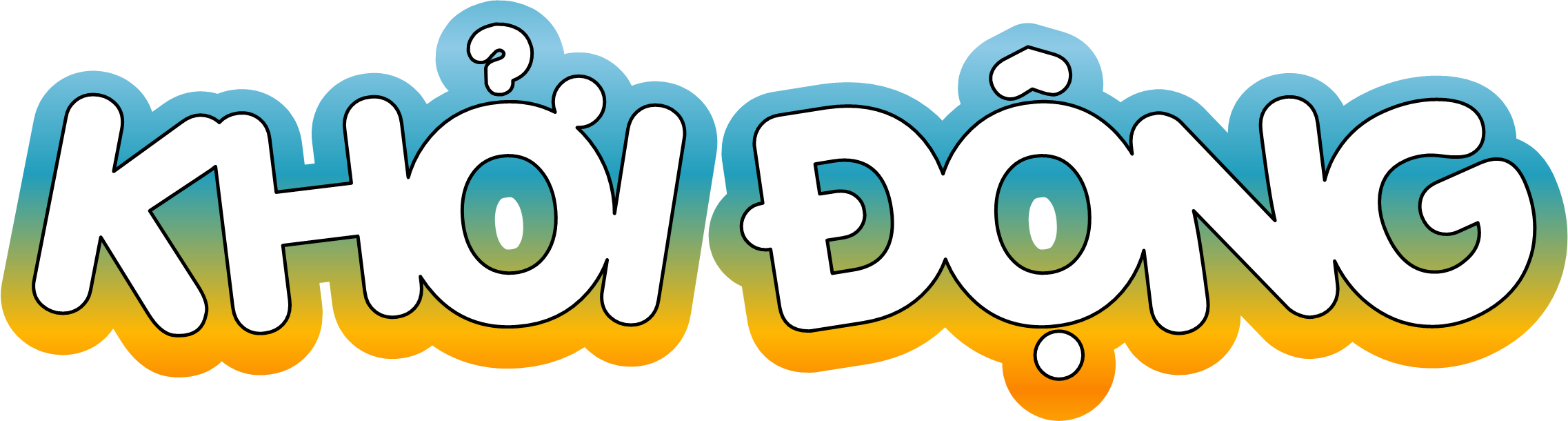 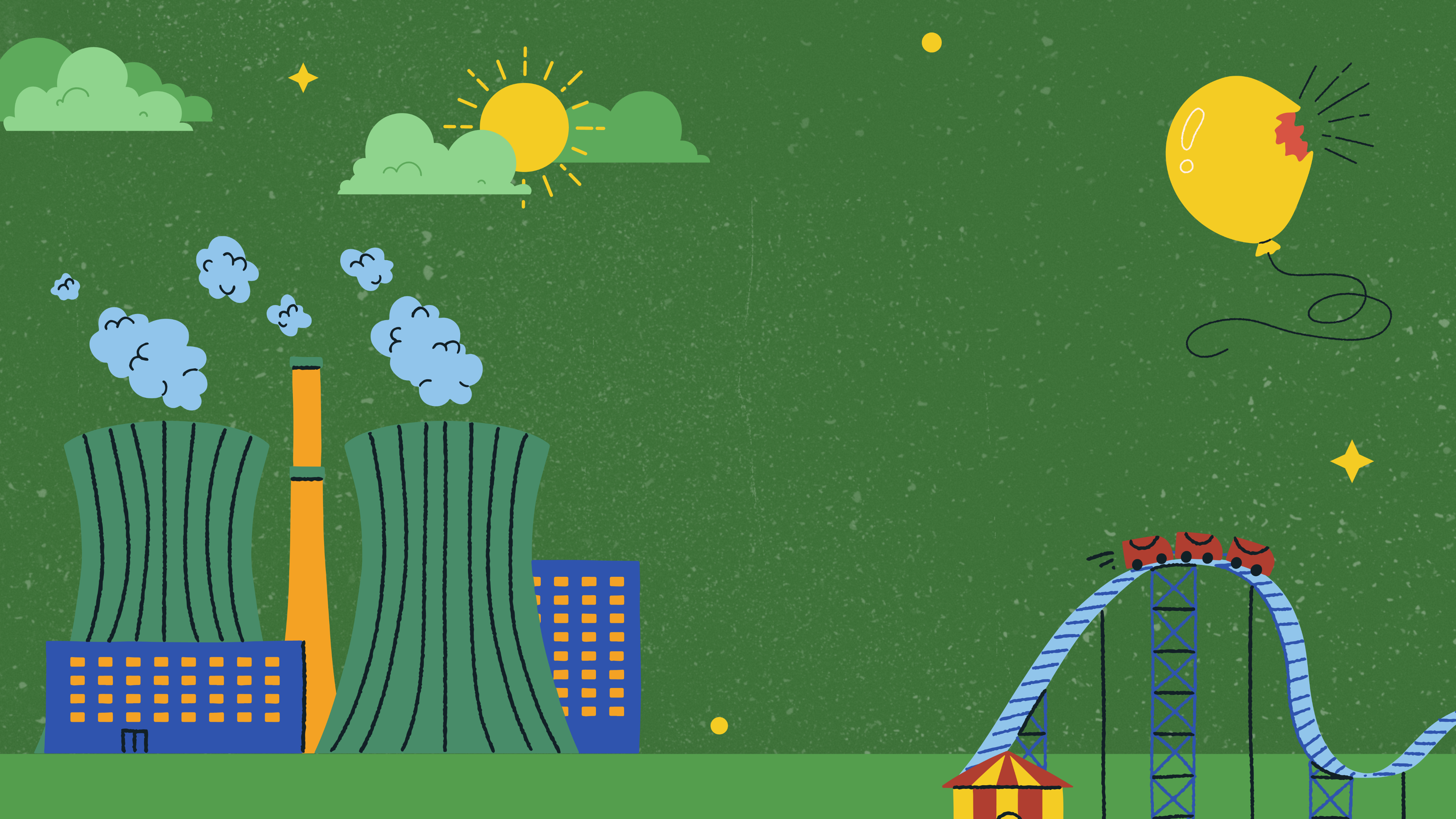 Kể tên các nguồn cung cấp năng lượng cho hoạt động của con người, máy móc, ....
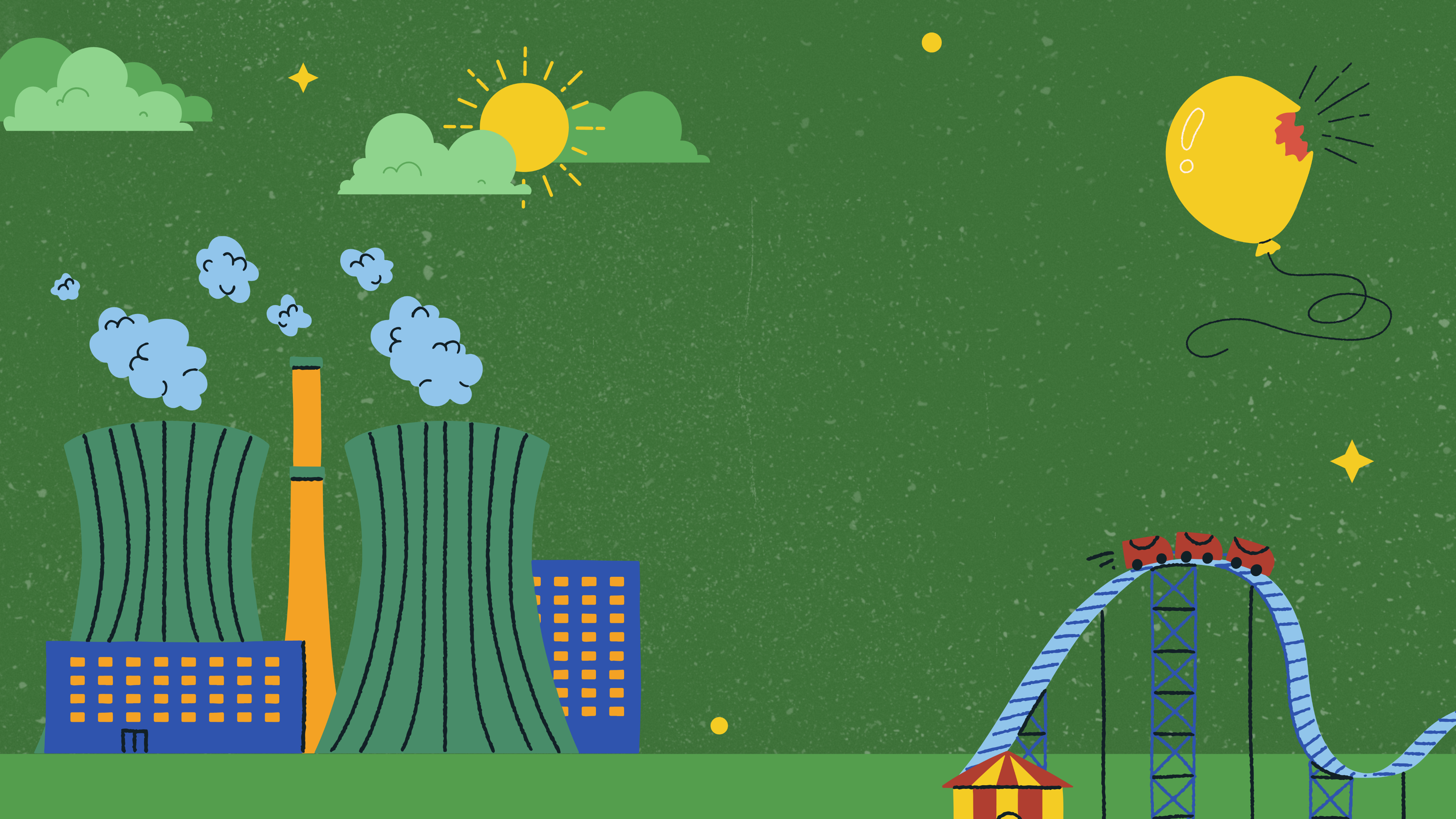 Khoa học
Năng lượng và năng lượng chất đốt
Năng lượng và năng lượng chất đốt
(Tiết 2)
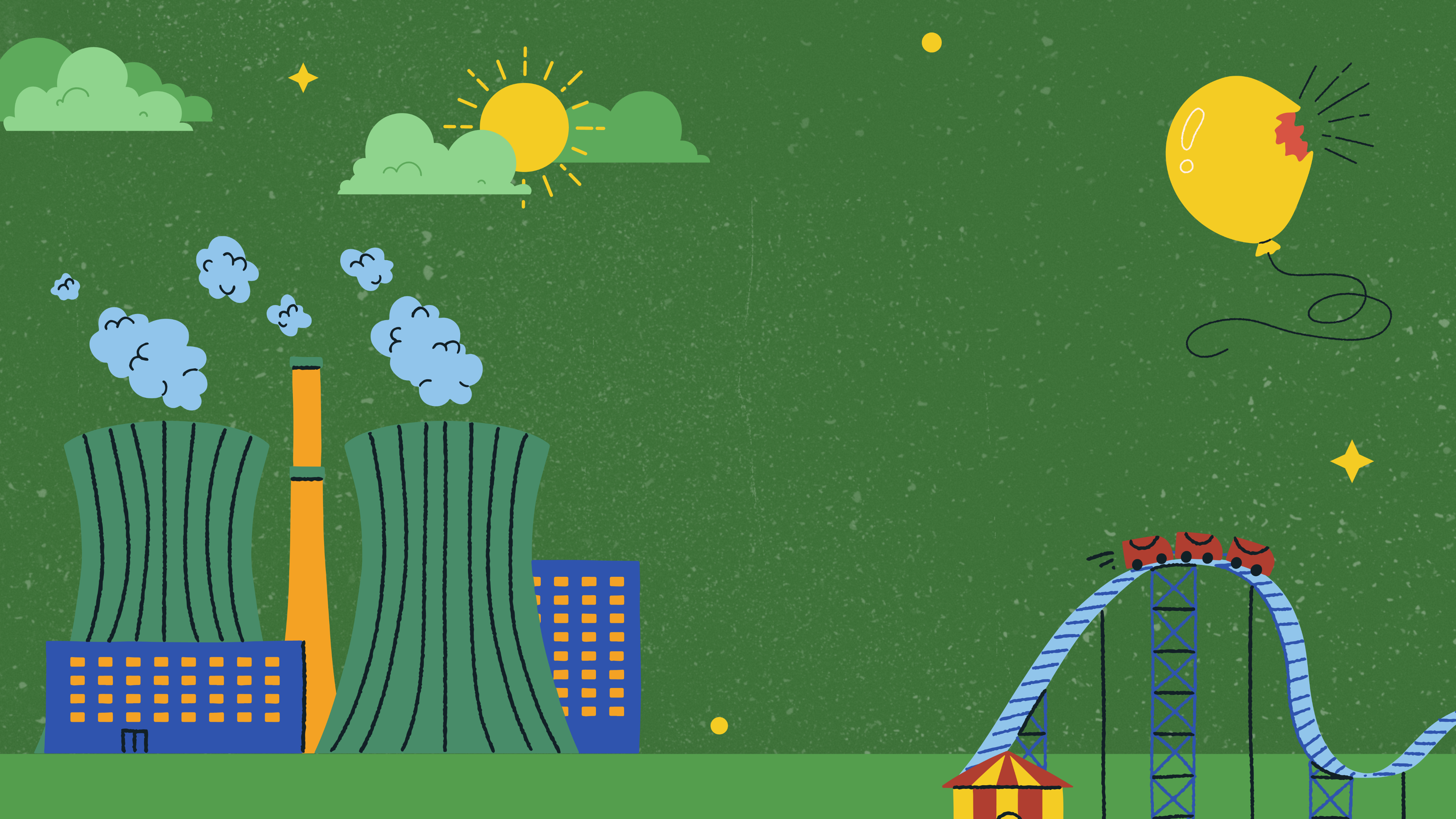 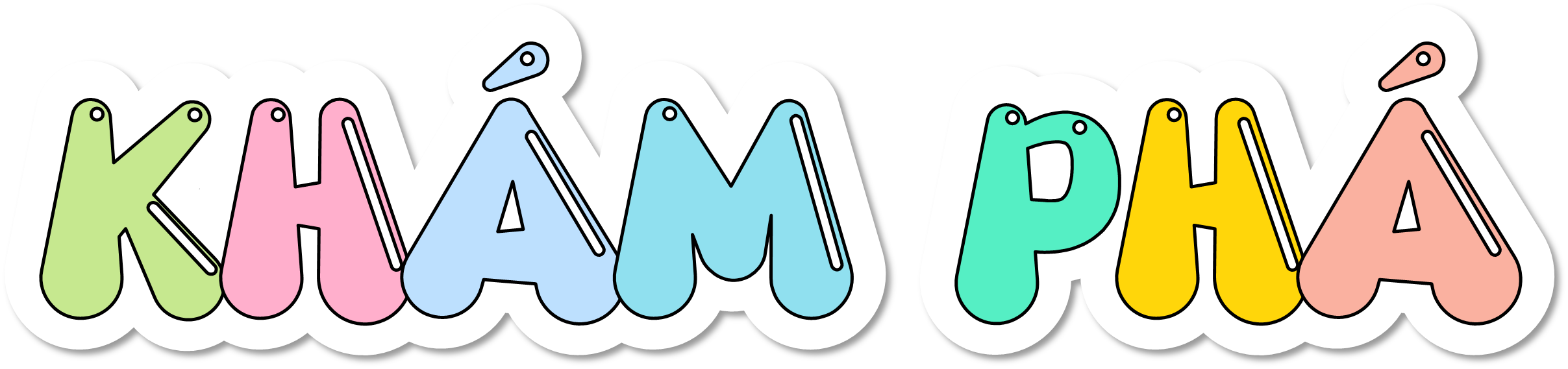 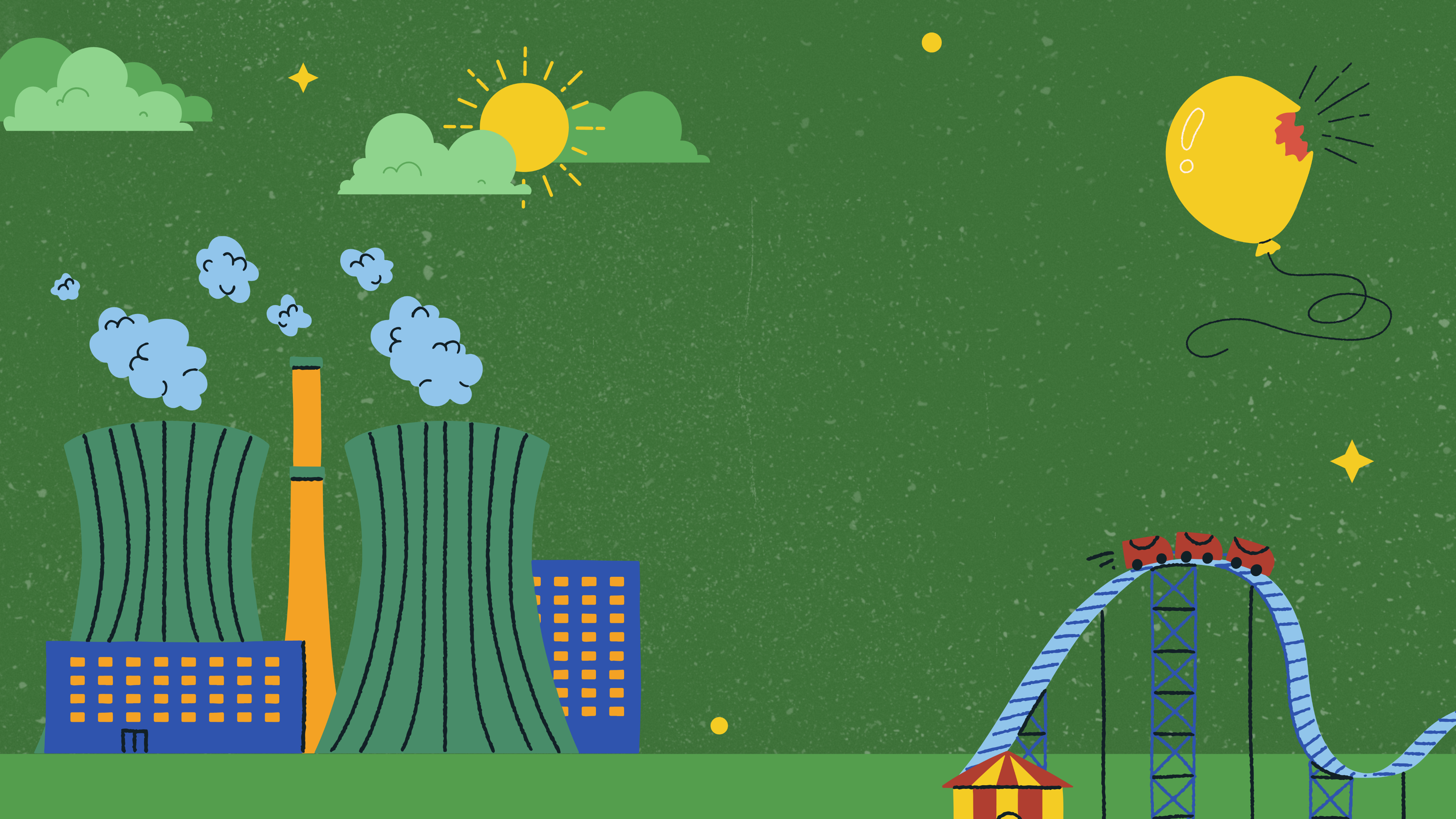 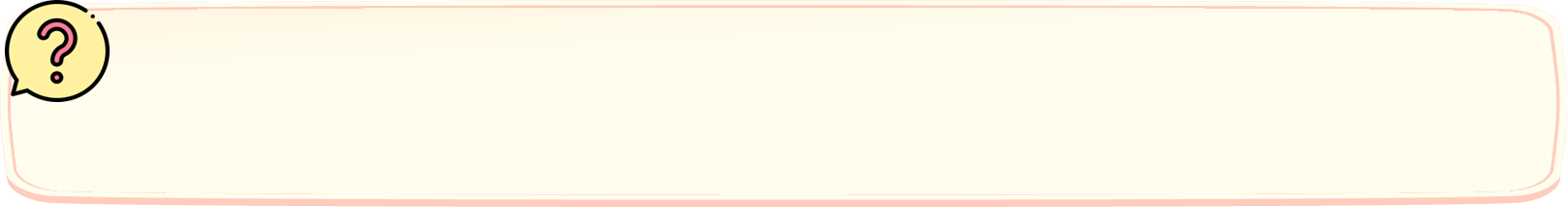 Nêu một số chất đốt được sử dụng trong các hình dưới đây và vai trò của chúng.
Thảo luận nhóm đôi
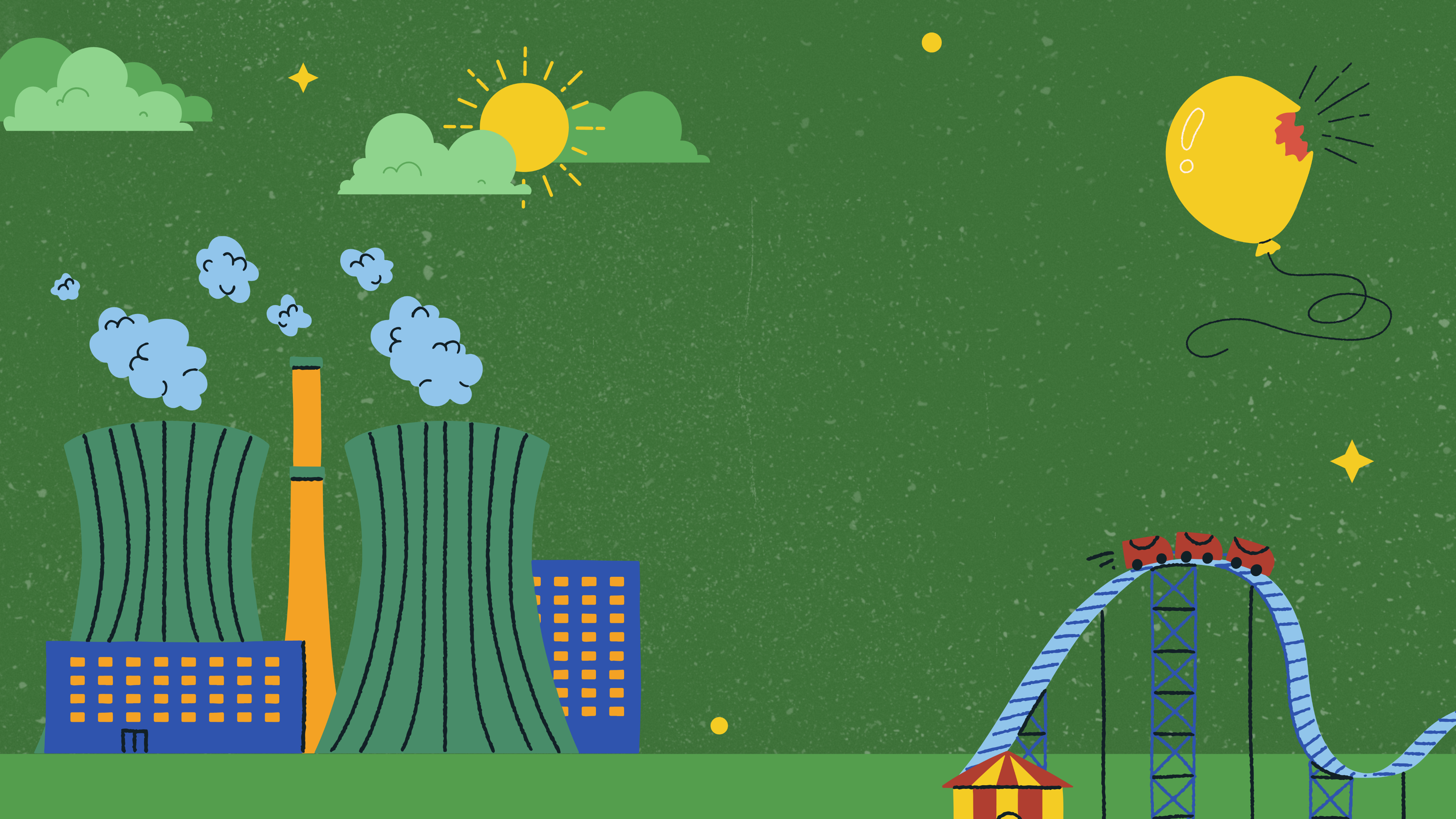 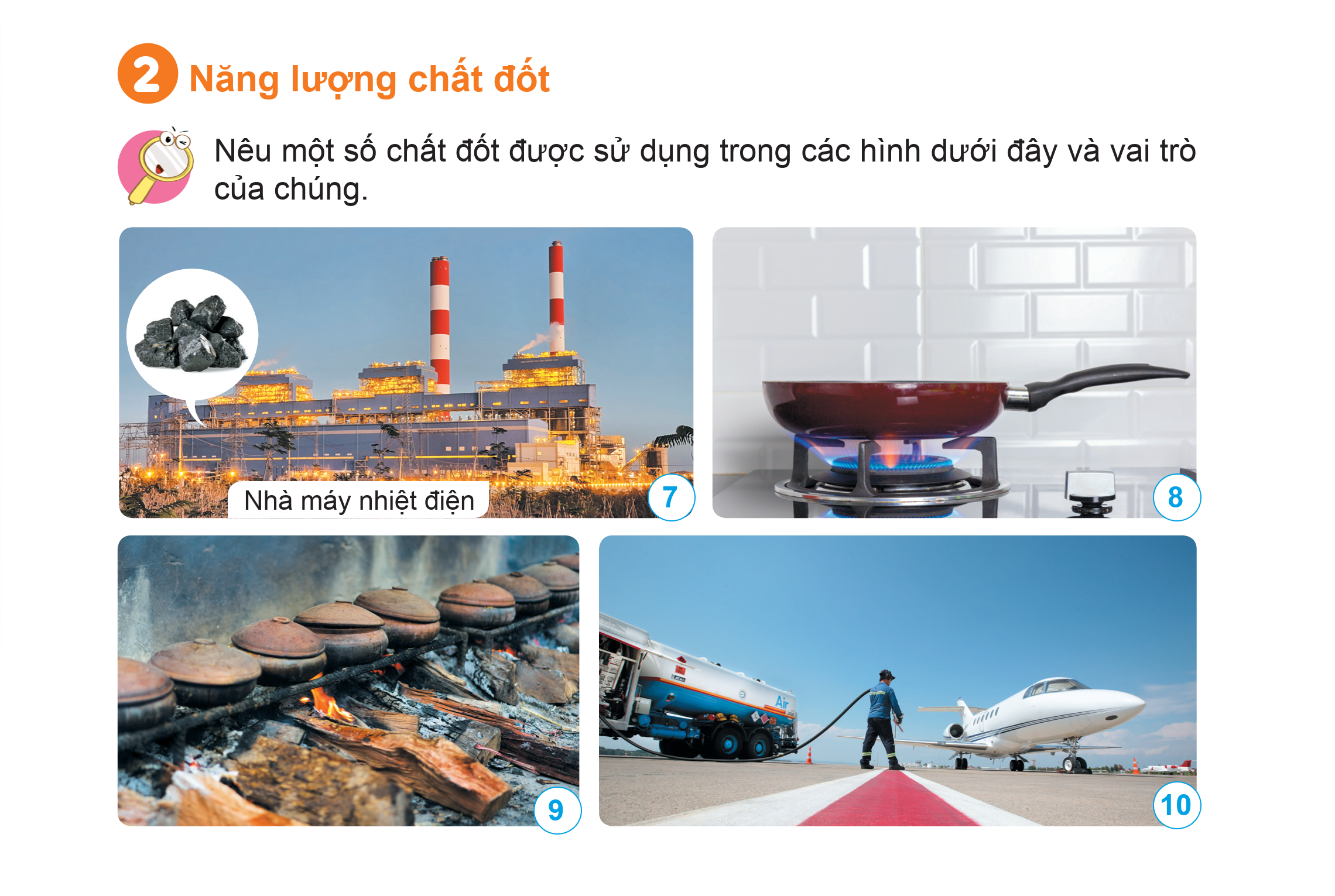 Hình 7: Chất đốt là than. Than cháy sinh ra năng lượng làm quay tua bin chạy máy phát điện và sinh ra điện.
Hình 8: Chất đốt là ga. Ga cháy sinh ra năng lượng nhiệt làm thức ăn chín.
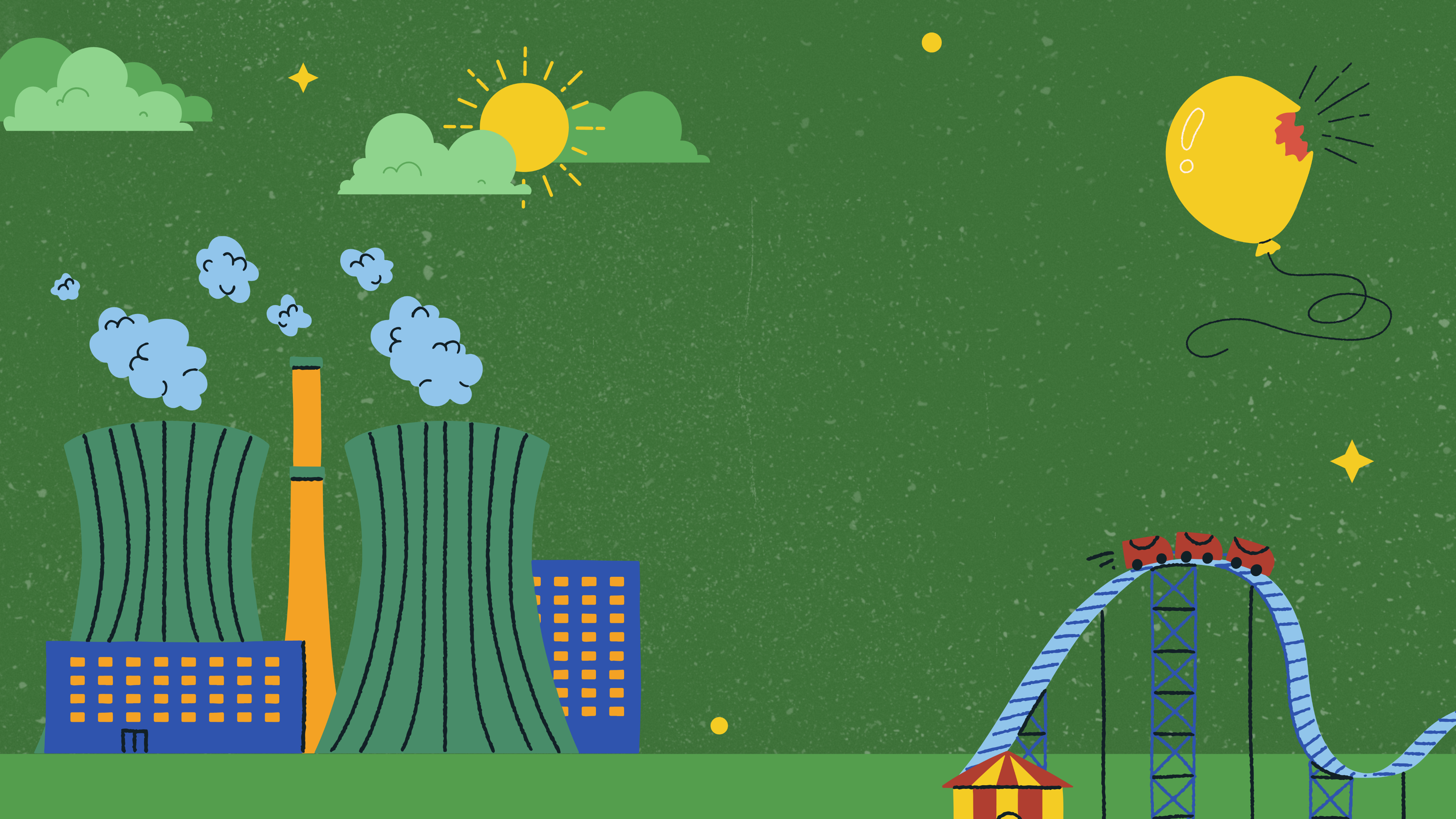 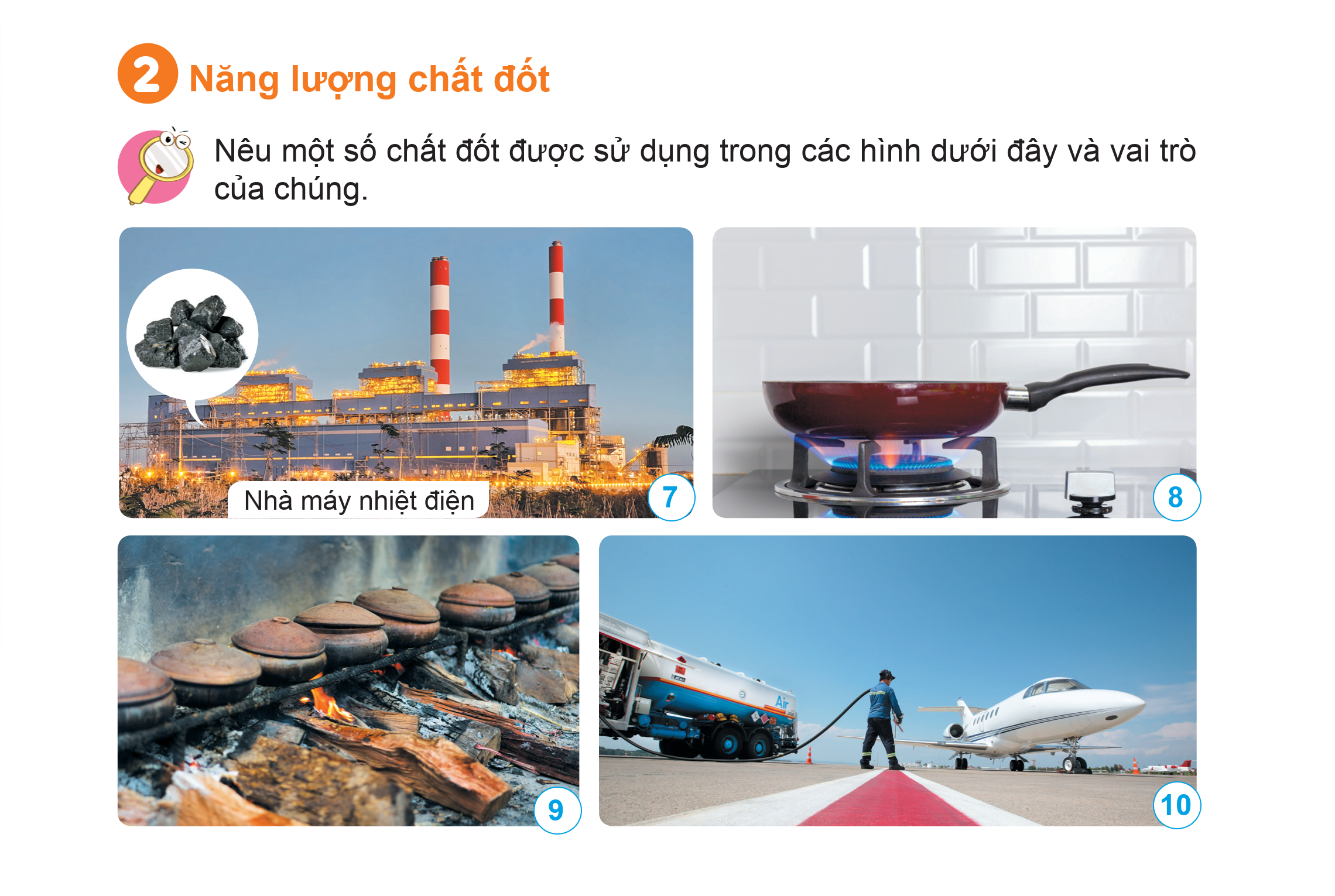 Hình 9: Chất đốt là củi. Củi cháy sinh ra năng lượng nhiệt làm thức ăn chín.
Hình 10: Chất đốt là xăng dầu. Xăng dầu bị đốt cháy sinh ra năng lượng làm xe di chuyển được.
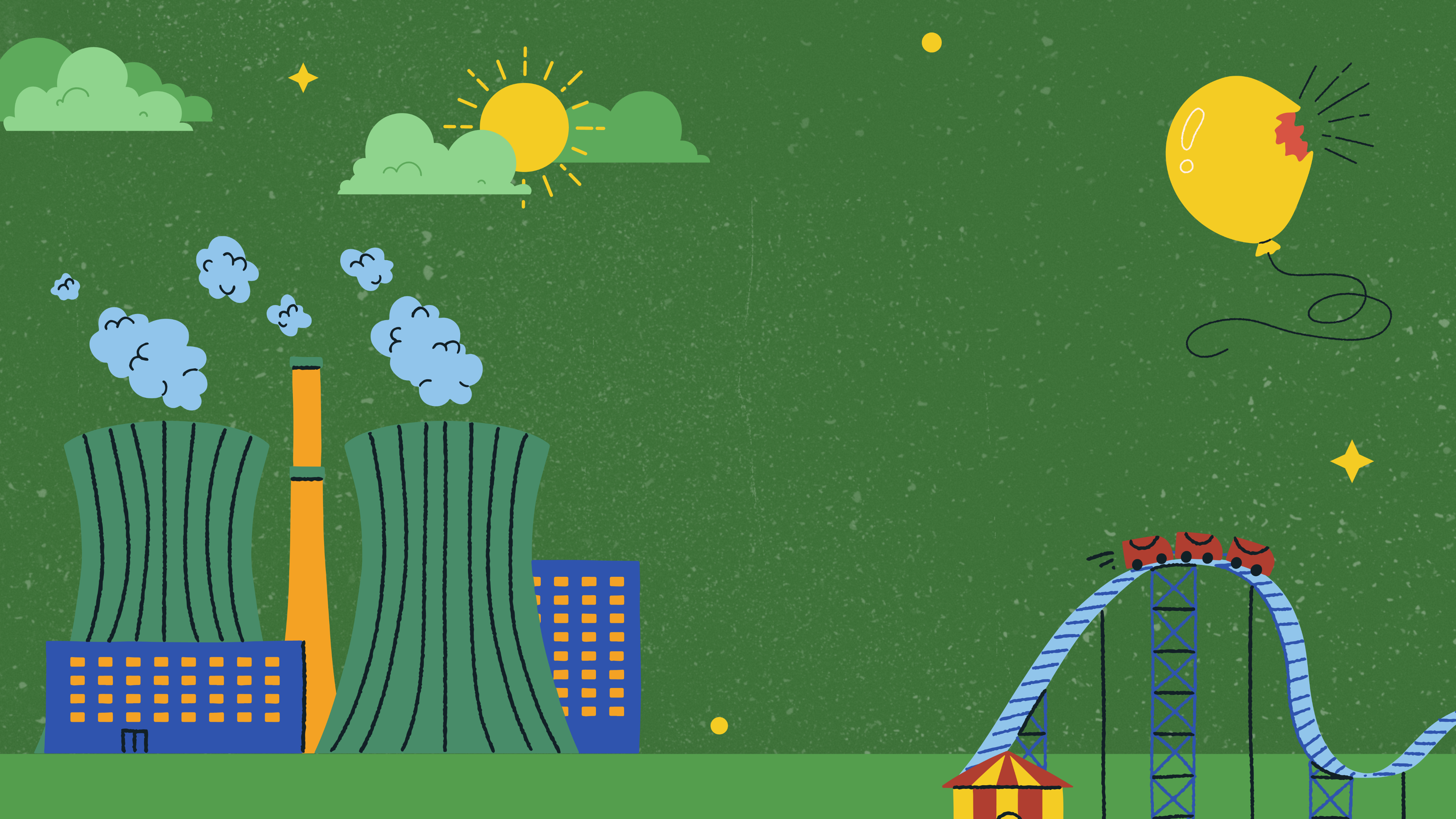 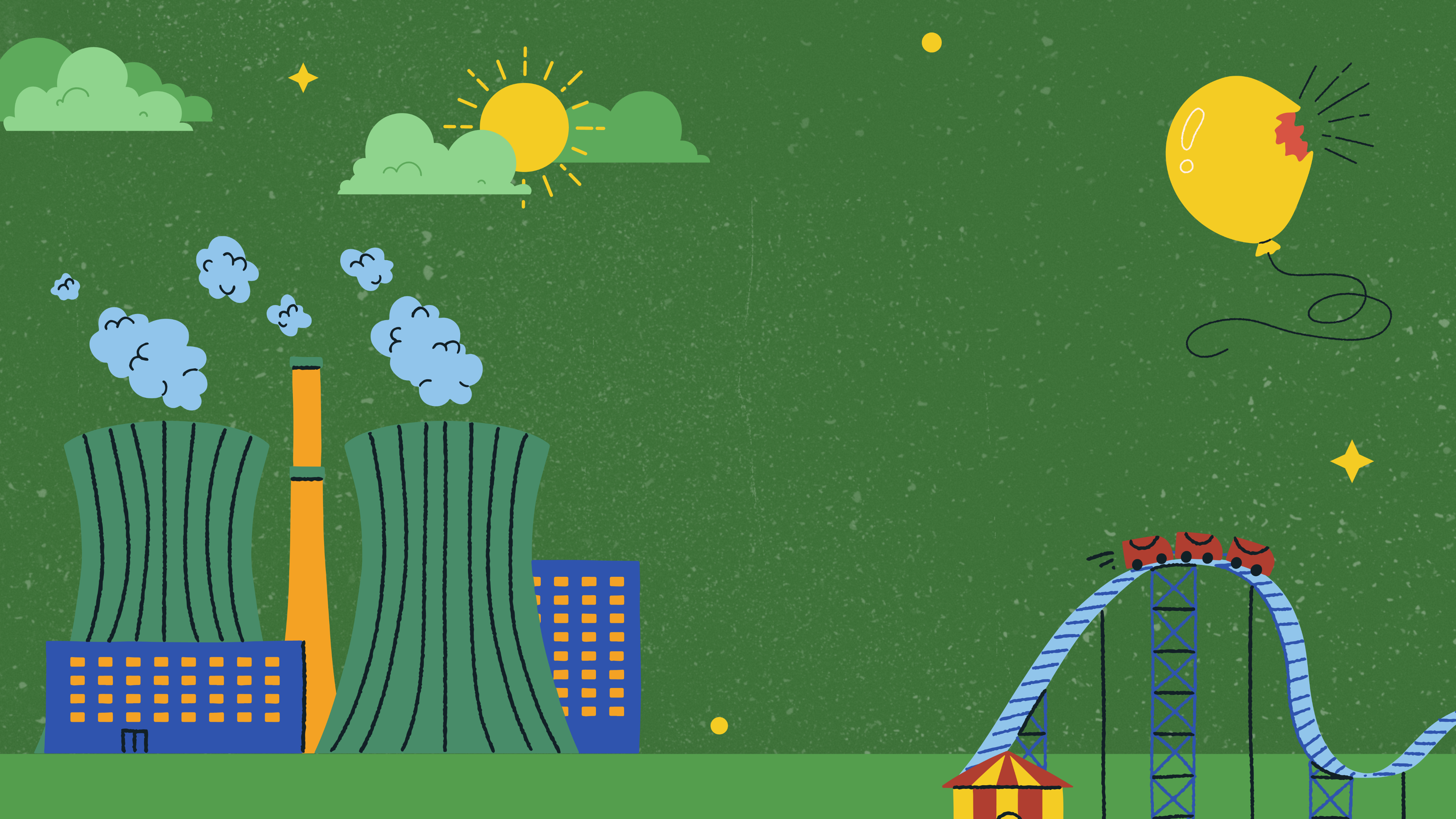 1. Than đá được sử dụng vào những việc gì? Ngoài than đá, kể tên một số loại than khác mà em biết.
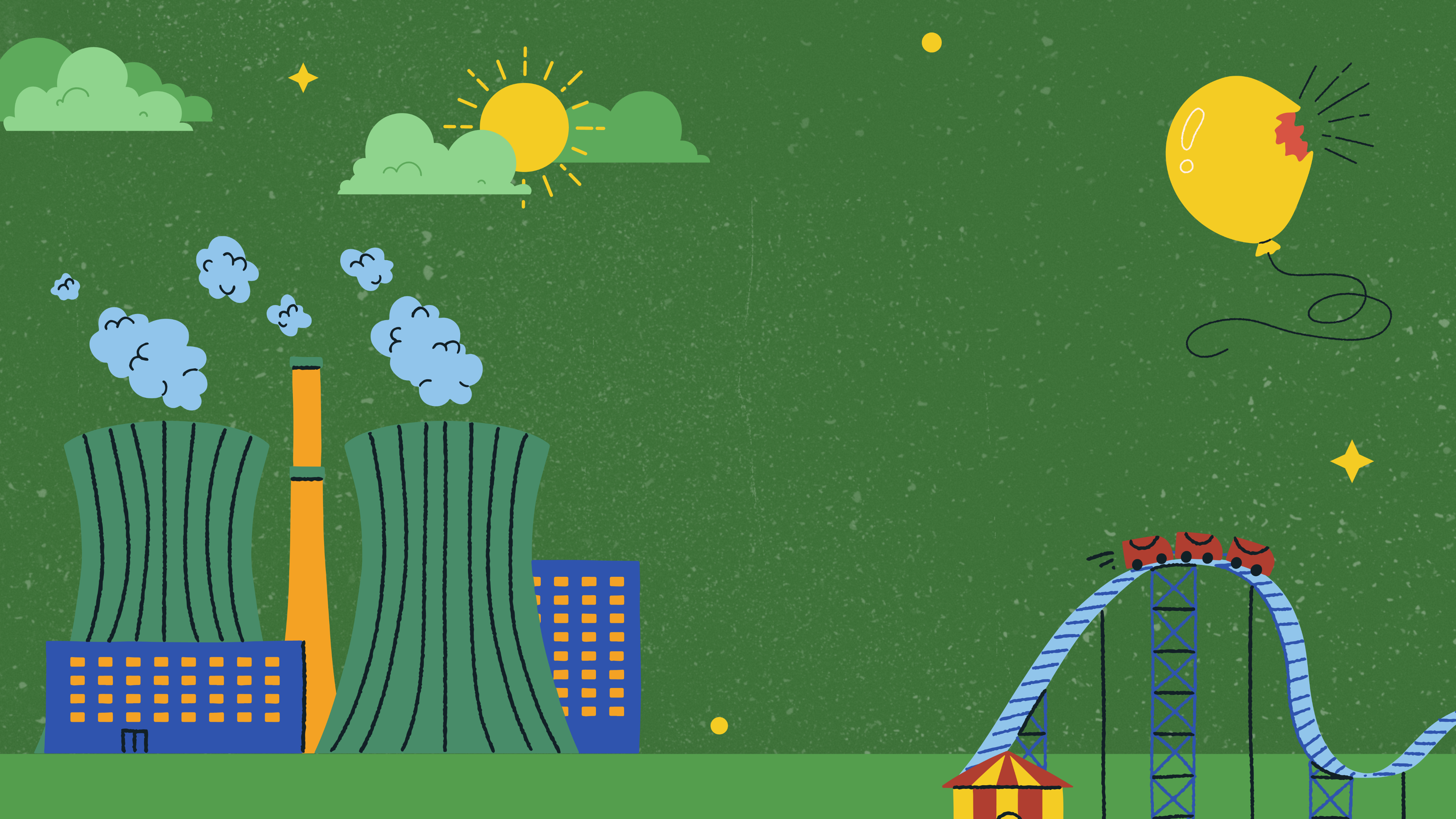 Than được sử dụng làm chất đốt trong gia đình, ở lò hơi của nhà máy nhiệt điệt, luyện kim, ....
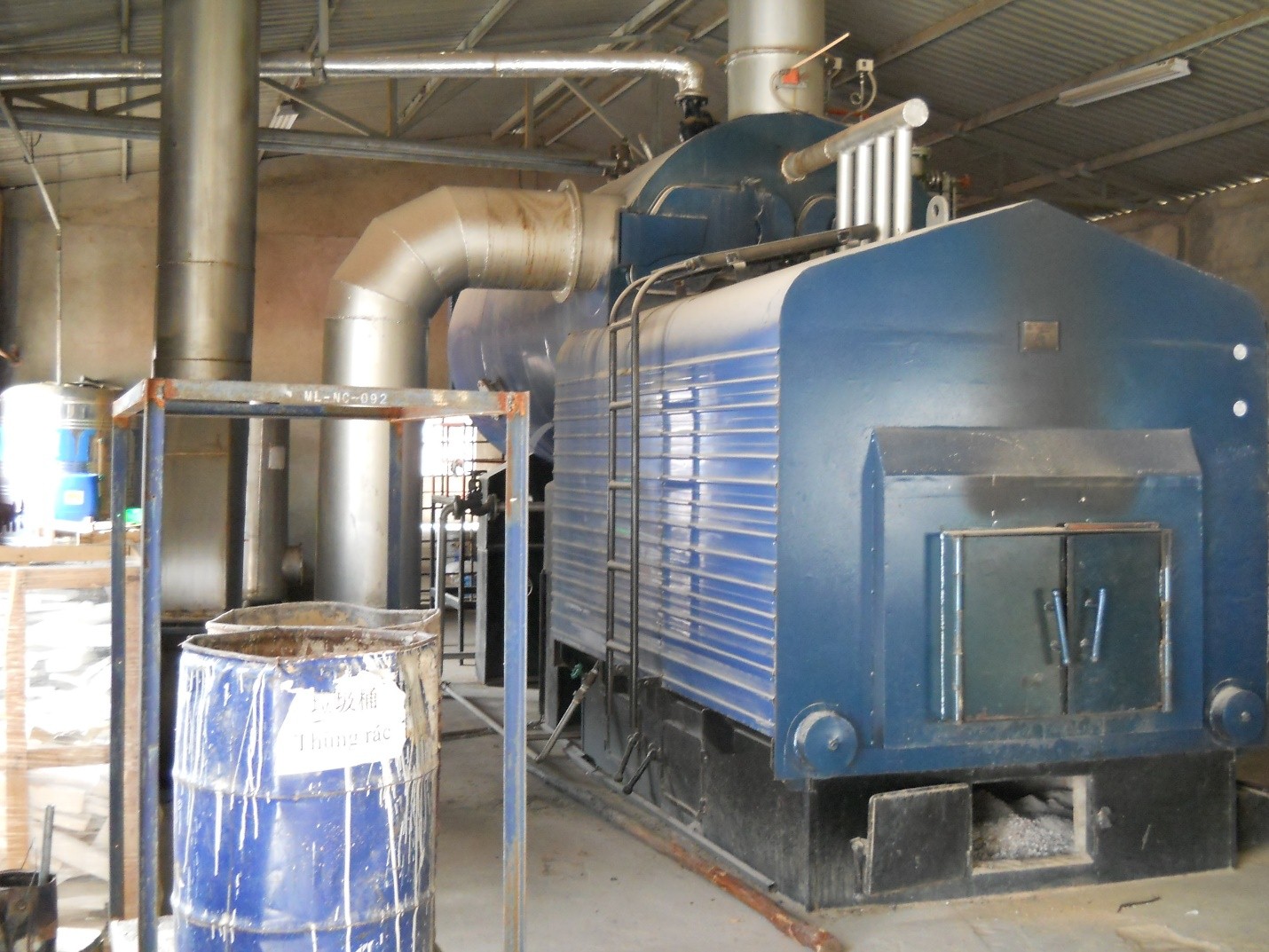 Lò hơi
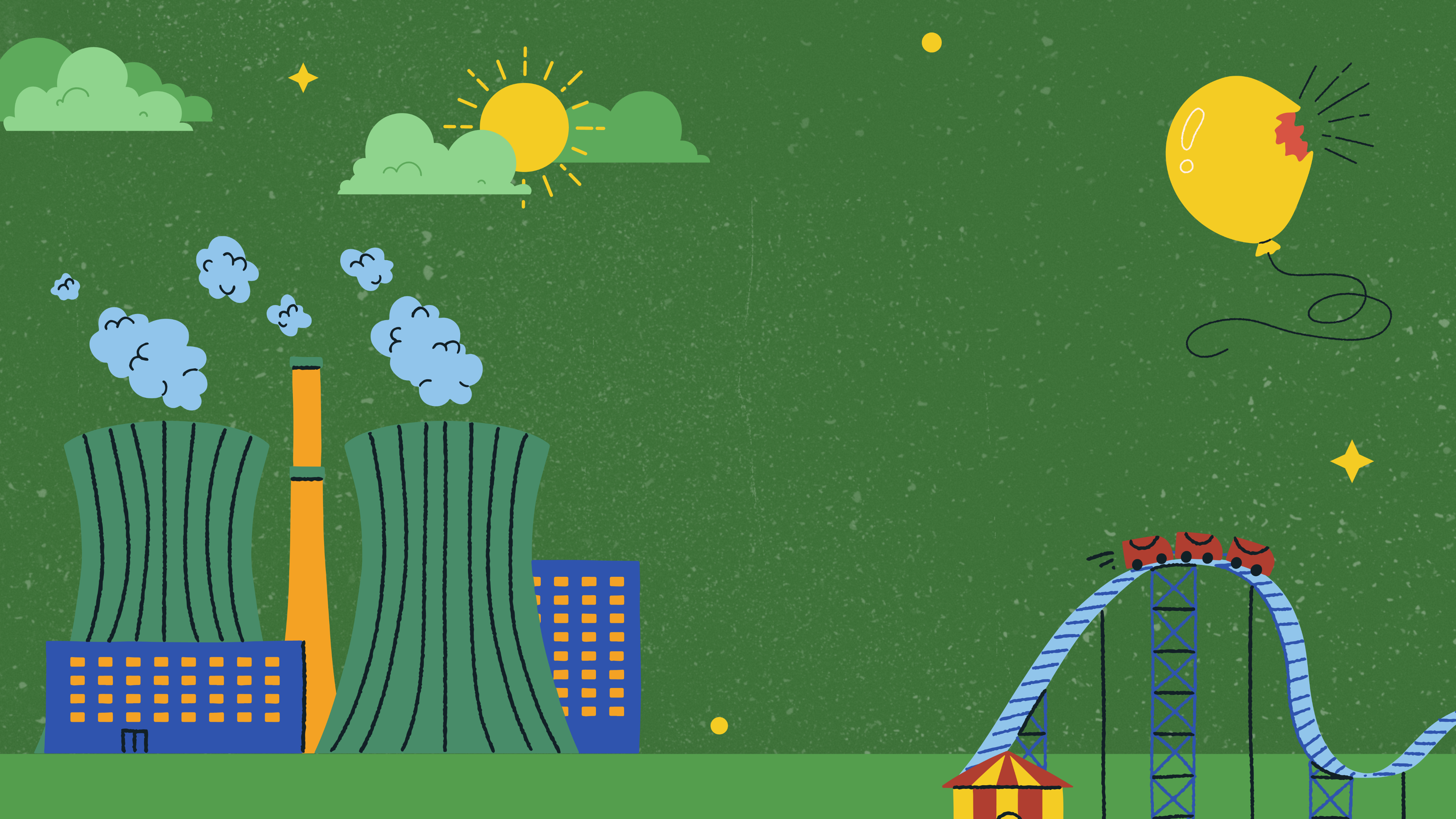 2. Xăng, dầu được sử dụng vào việc gì?
Xăng dầu dùng làm chất đốt để chạy máy móc
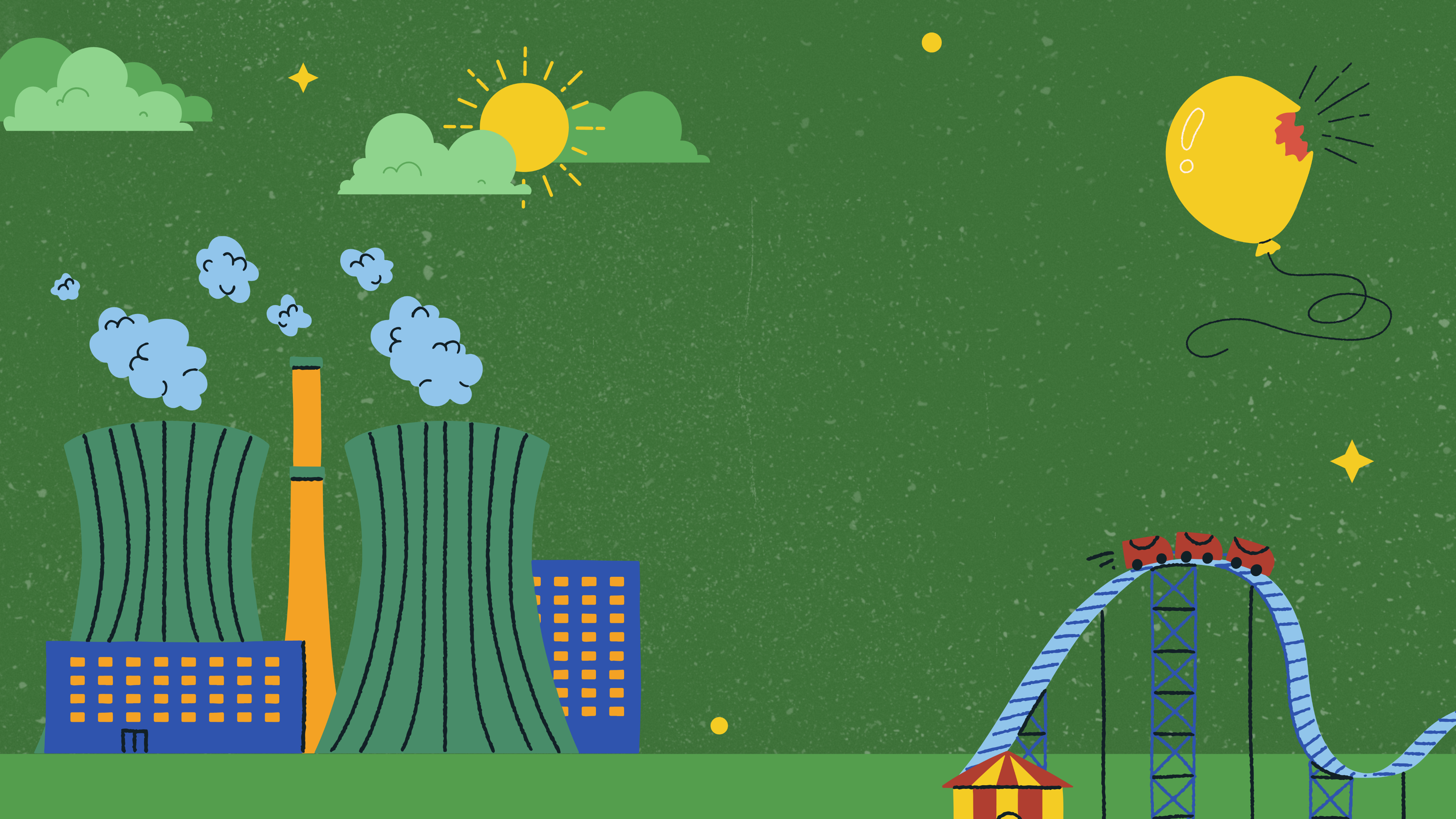 3. Nêu ích lợi của việc sử dụng khí sinh học.
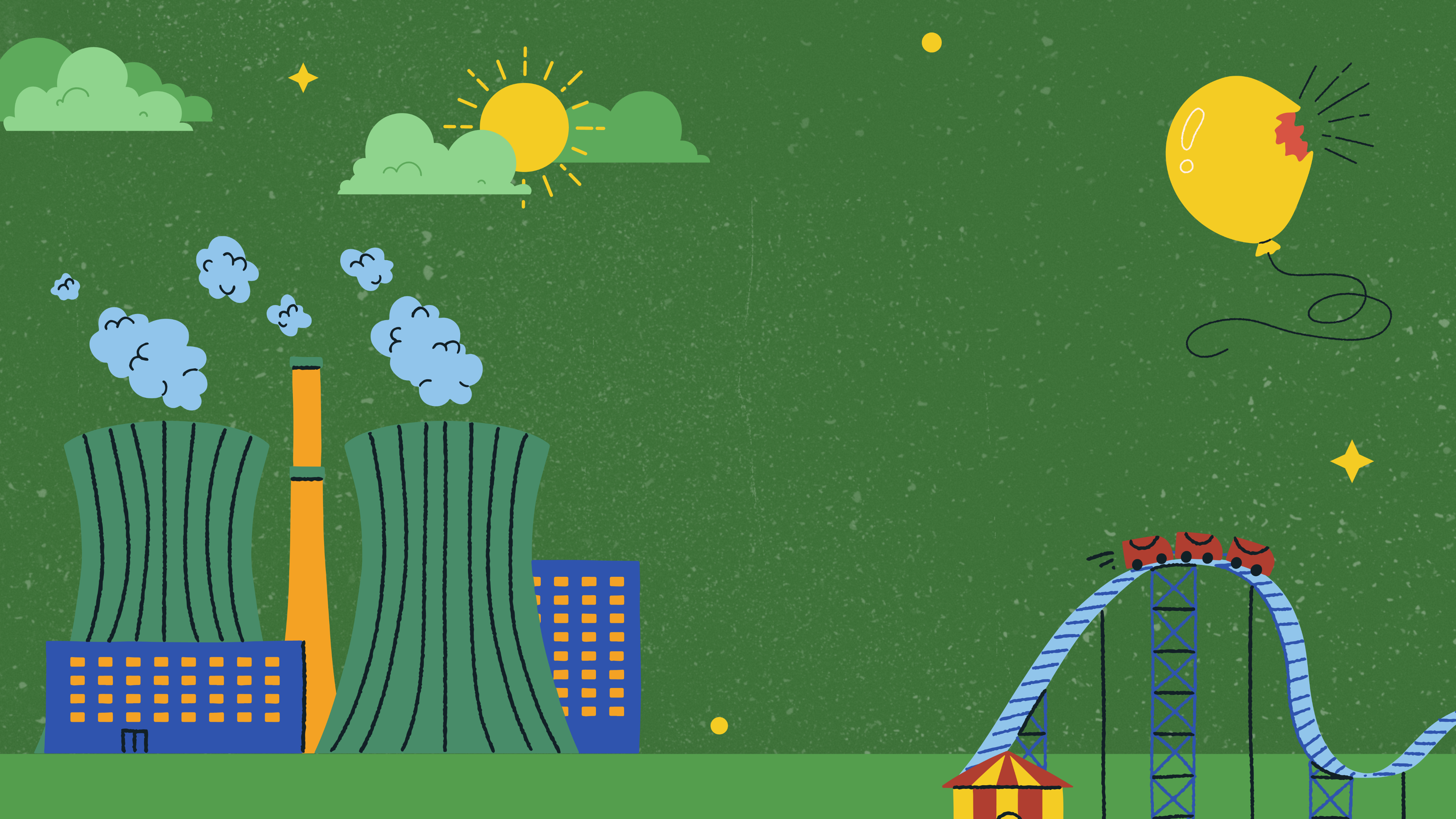 Khí sinh học là nguồn chất đốt được sử dụng trong đun nấu, tạo ra điện để thắp sáng, ....Sử dụng khí sinh học thay thế các chất đốt truyền thống giúp giảm thiểu ô nhiễm môi trường, giảm lượng chất thải, giảm hiệu ứng nhà kính gây biến đổi khí hậu…
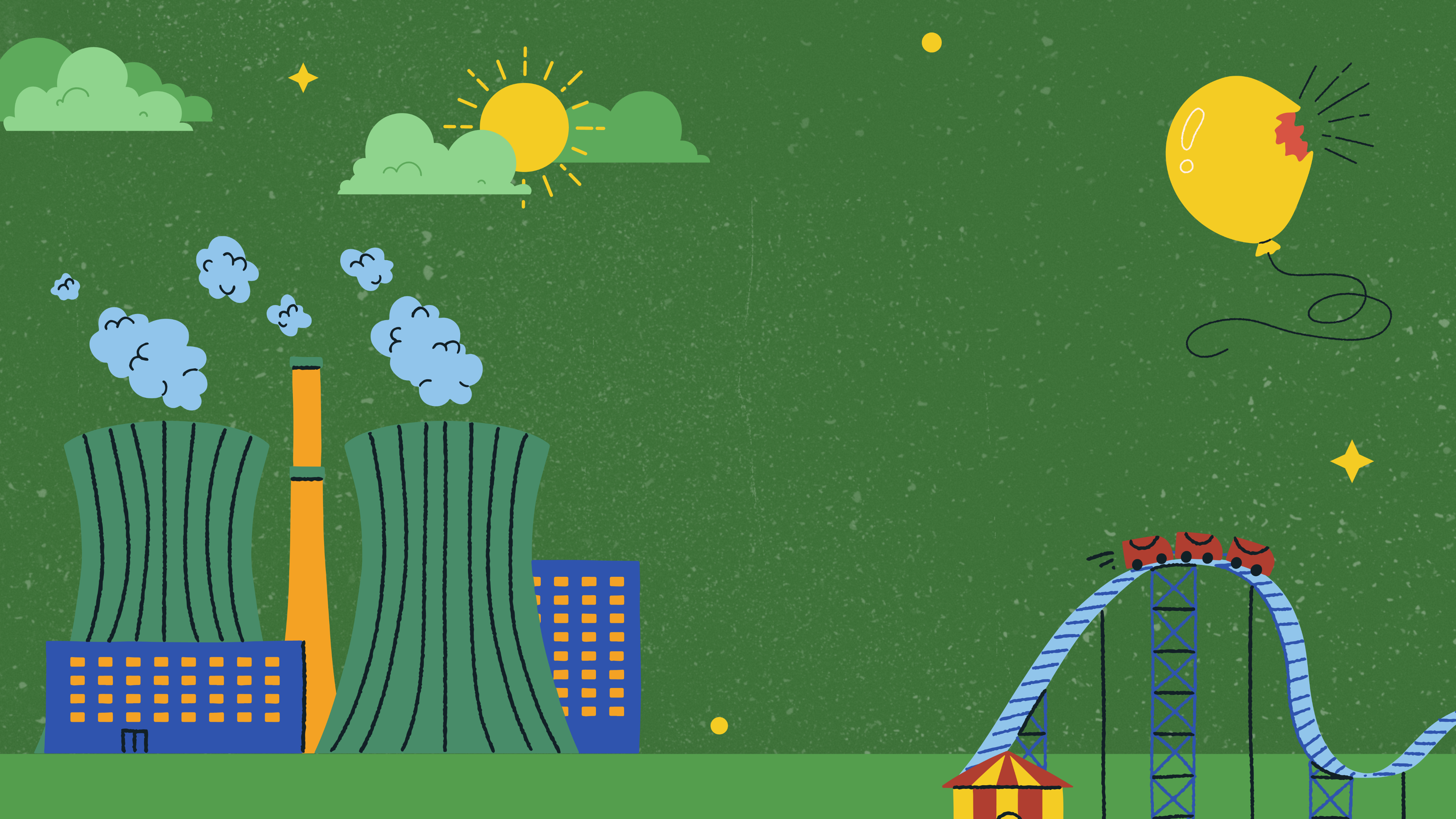 4. Gia đình và địa phương em thường sử dụng chất đốt vào những việc gì?
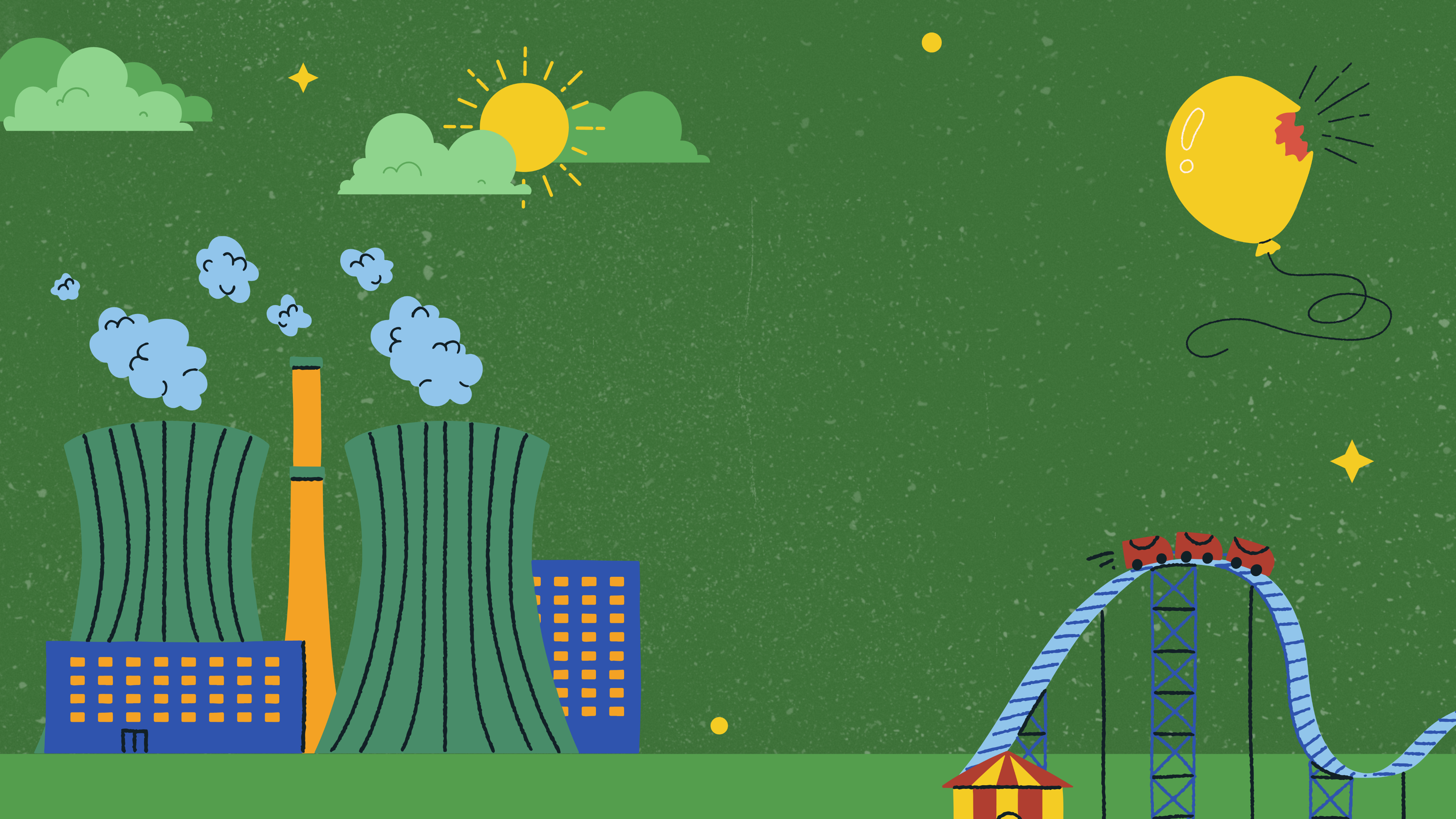 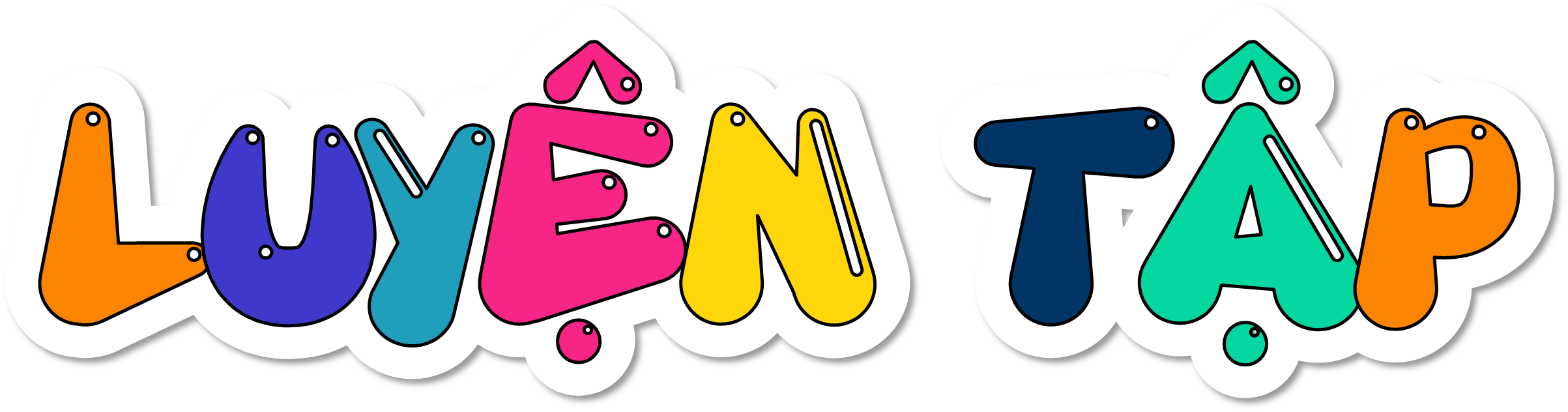 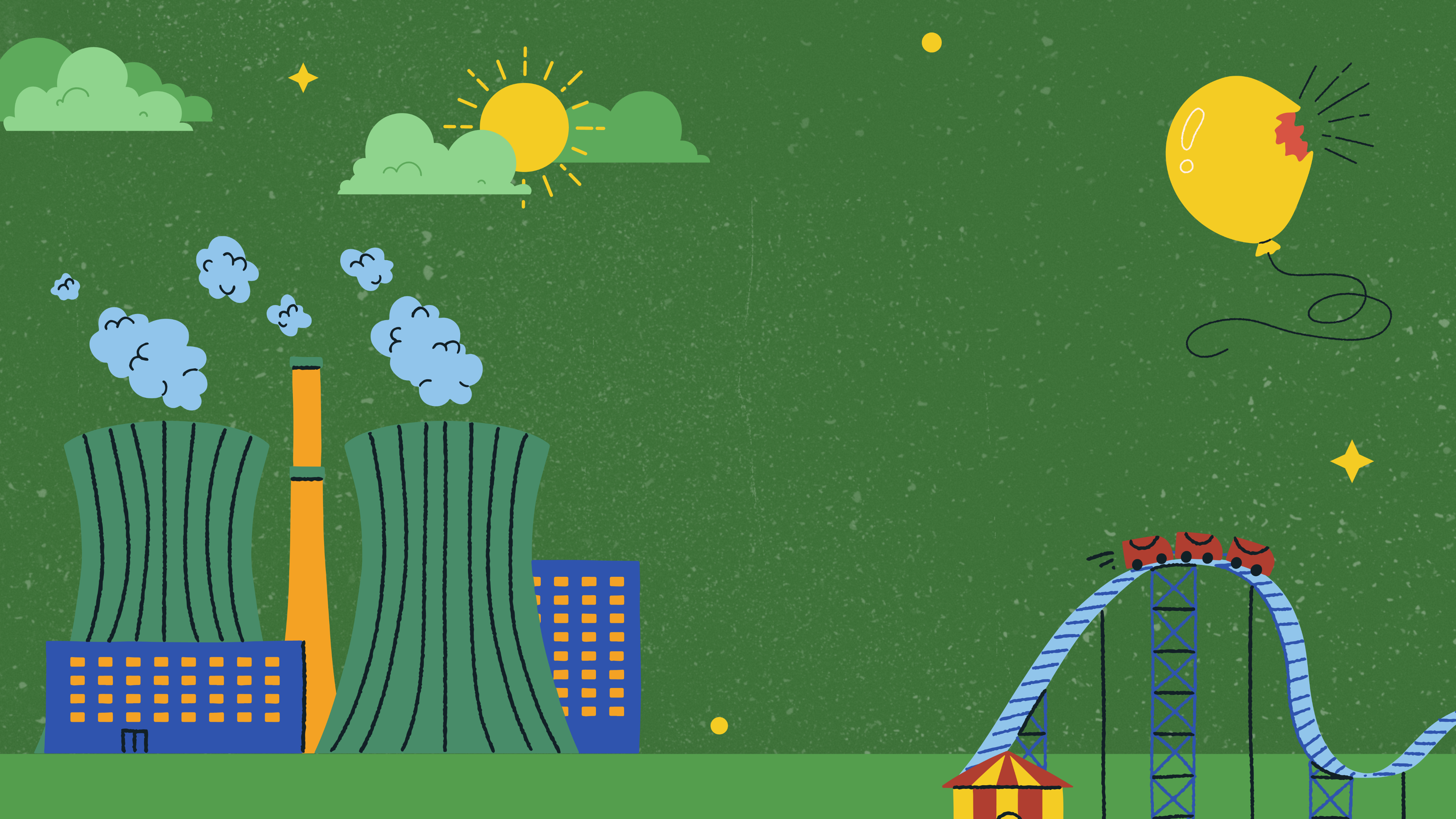 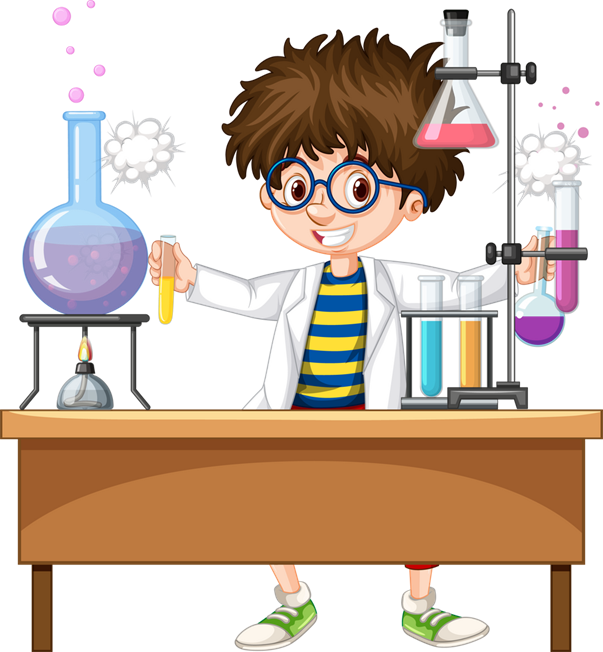 Thực hành, thí nghiệm trang 26 SGK Khoa học lớp 5: Tìm hiểu về vai trò của chất đốt
Bước 1: Tìm hiểu thông tin về một trong những vai trò của chất đốt qua sách, báo, internet,…
Ví dụ:
- Vai trò của chất đốt trong giao thông, vận tải.
- …
Bước 2: Trao đổi thông tin trong nhóm và lựa chọn hình thức báo cáo.
Bước 3: Báo cáo kết quả.
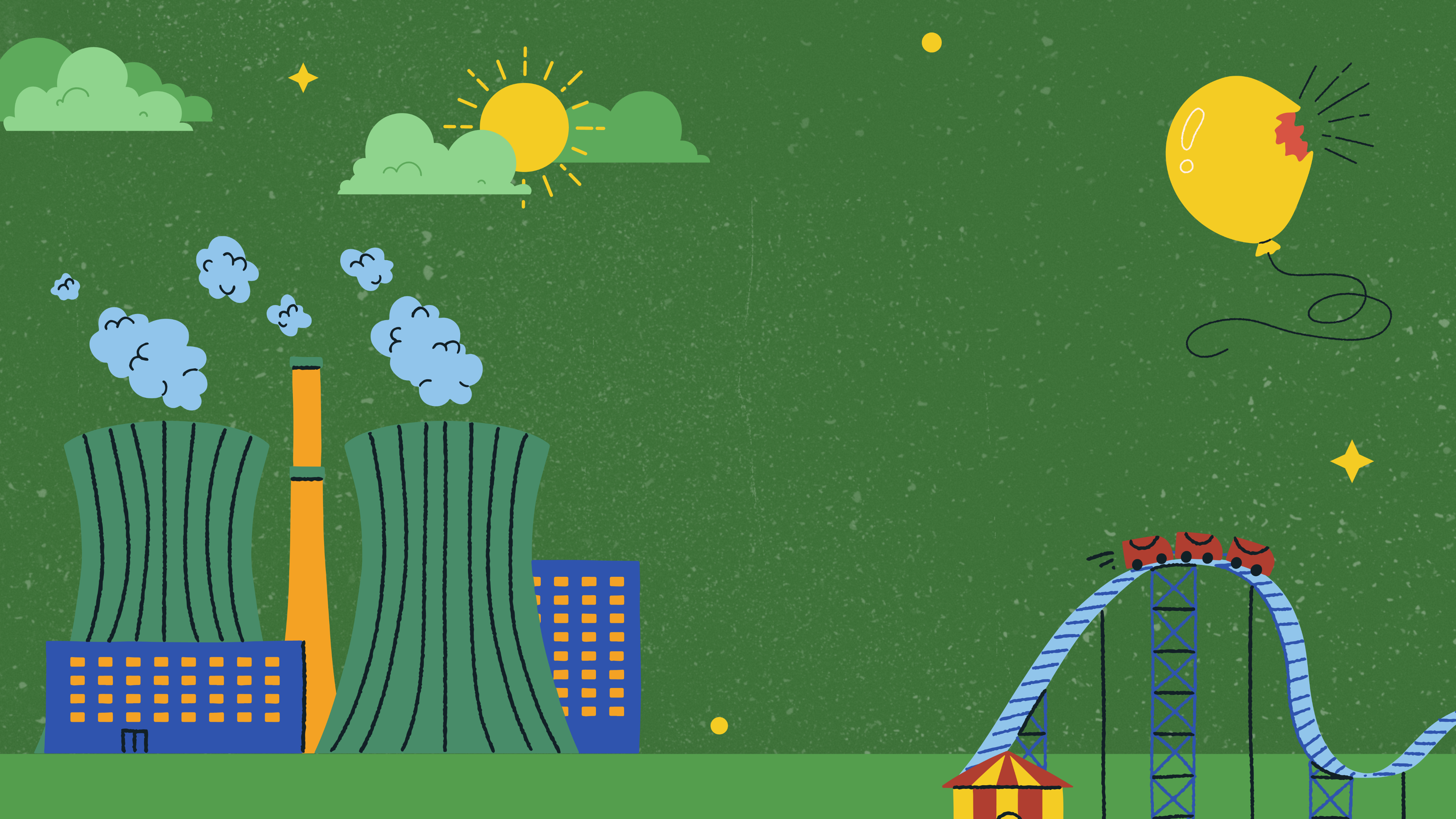 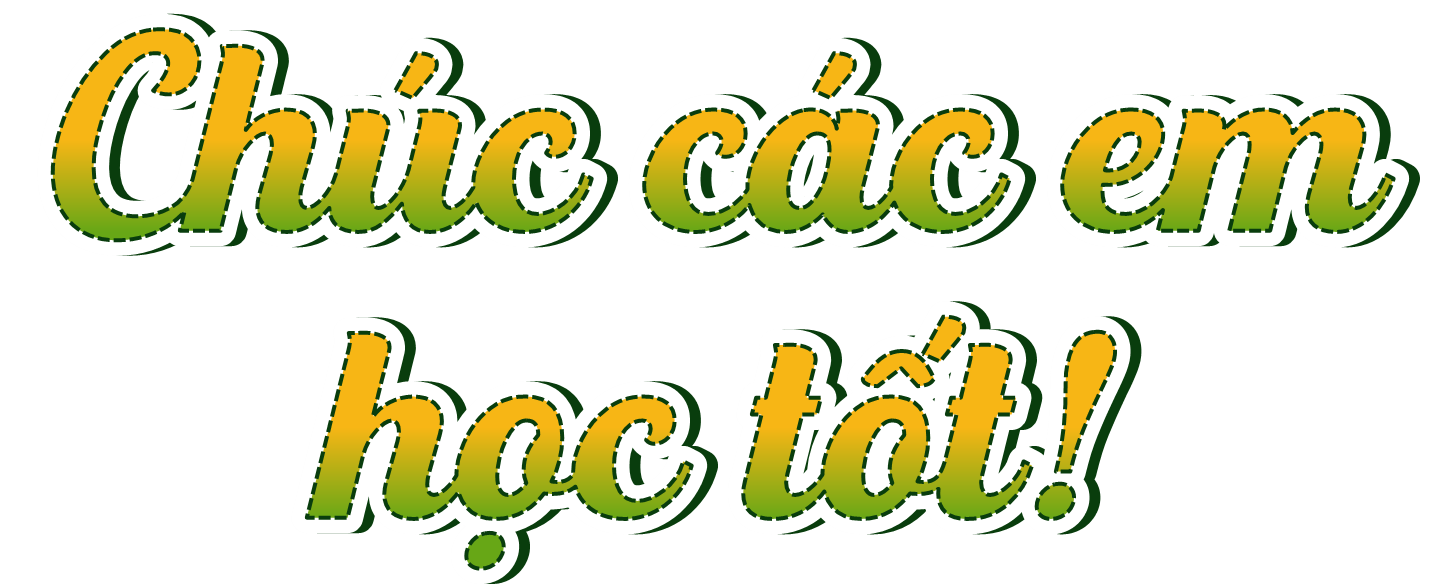